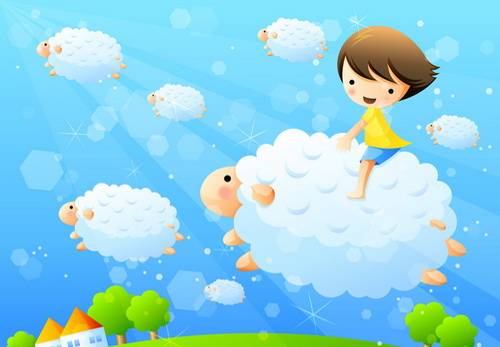 Если хочешь быть здоров
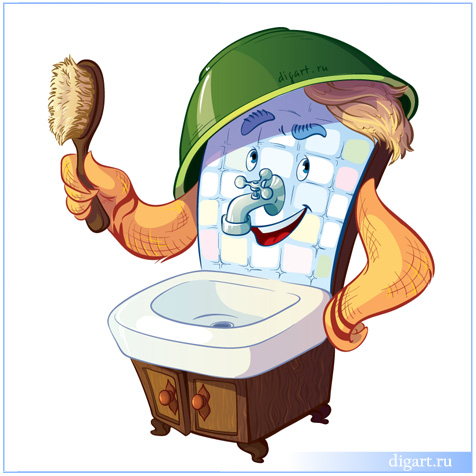 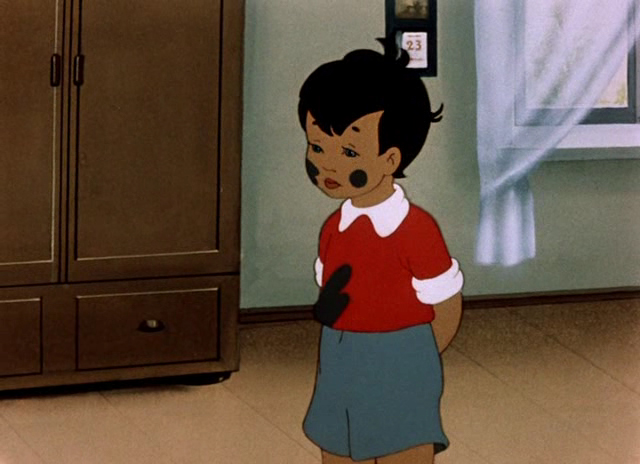 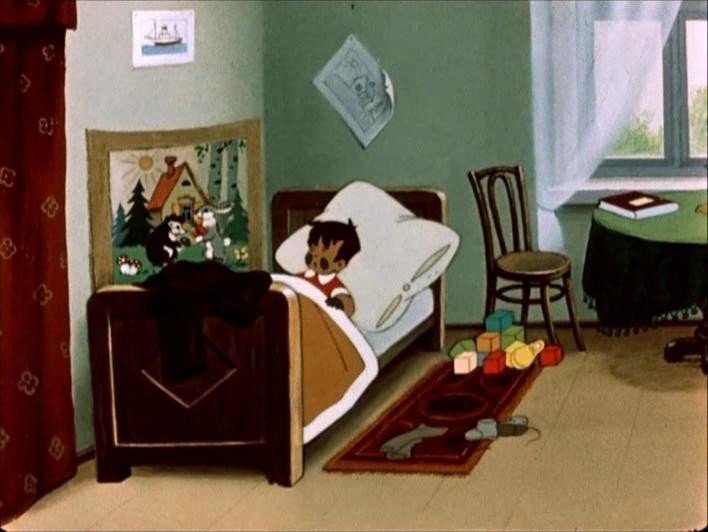 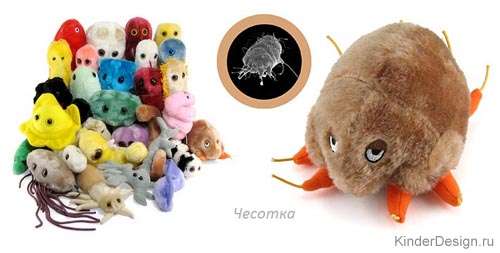 Чтобы ни один микробНе попал случайно в рот,Руки мыть перед едойНужно мылом и водой
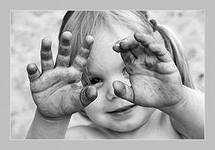 Чистить зубы, умываться,И почаще улыбаться,Закаляться, и тогдаНе страшна тебе хандра.
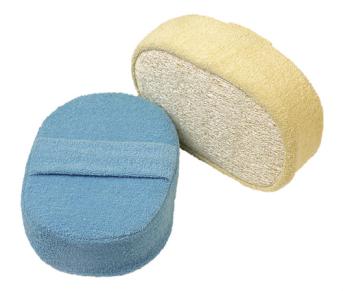 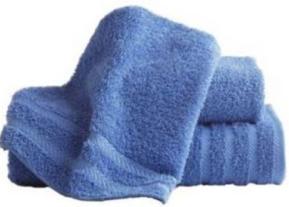 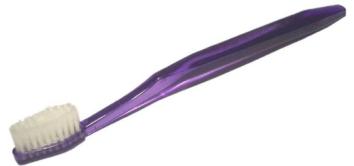 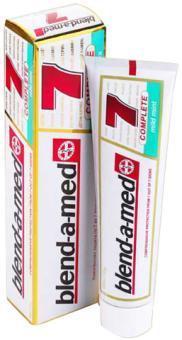 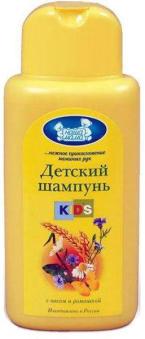 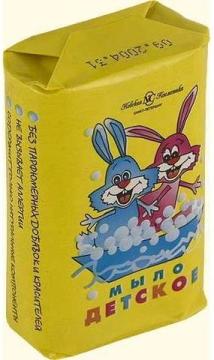 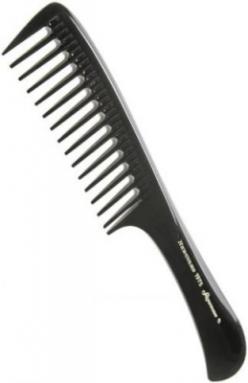 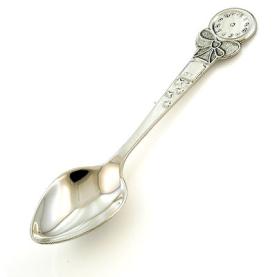 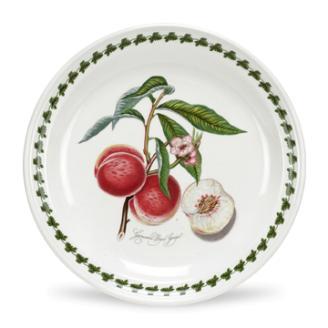 Какие предметы у каждого человека должны быть личными, а какими могут пользоваться все члены семьи?
ЛИЧНЫЕ
ДЛЯ СЕМЬИ
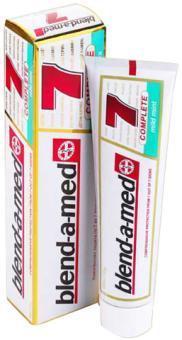 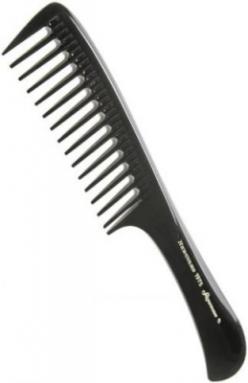 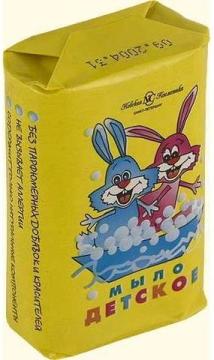 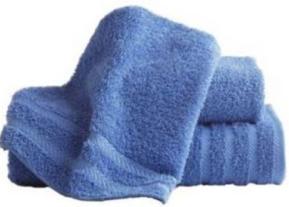 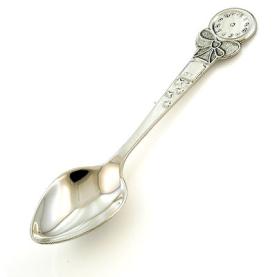 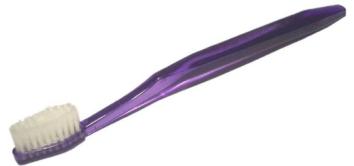 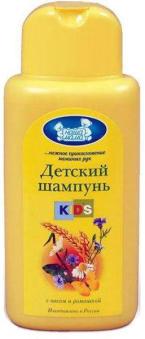 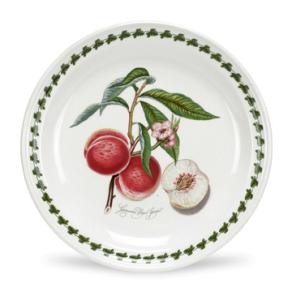 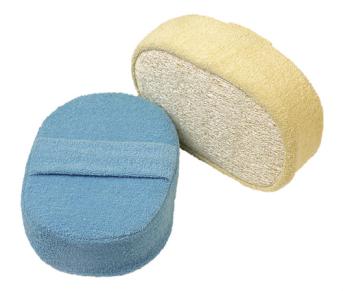 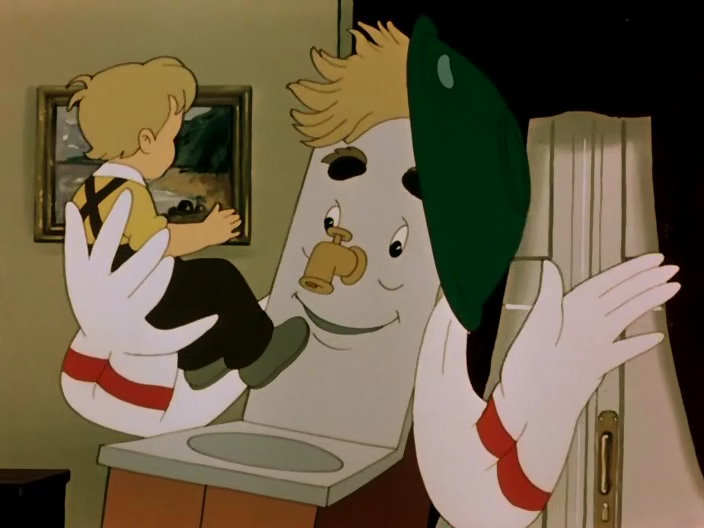 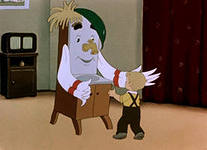 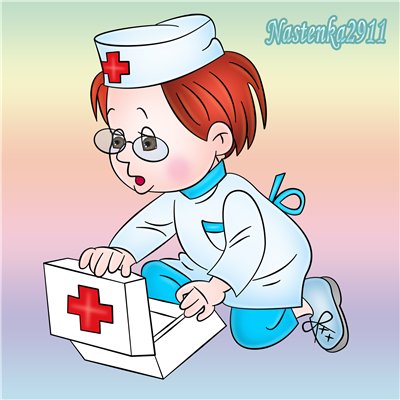 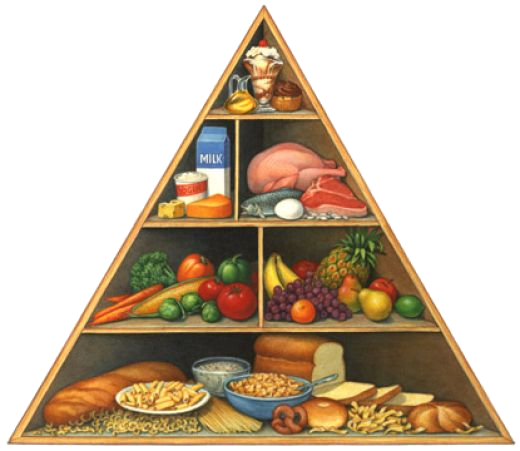 ПРАВИЛЬНОЕ
ПИ
Т
А
Н
И
Е
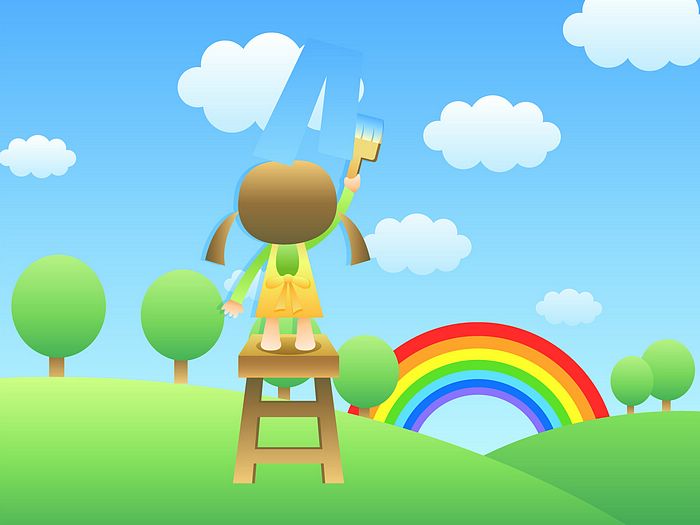 «Здравствуйте ребята, рад вас видеть! Я с удовольствием вам расскажу о здоровом питании. Вы думаете, почему я такой здоровый и никогда не болею. Да потому что я правильно питаюсь.
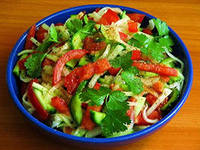 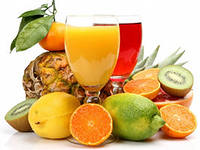 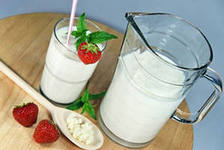 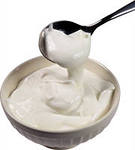 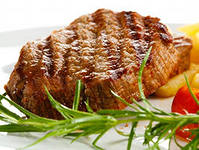 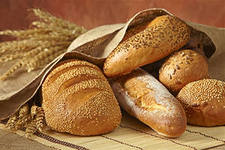 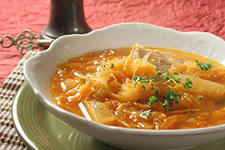 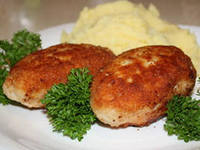 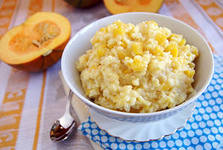 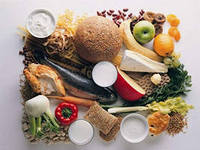 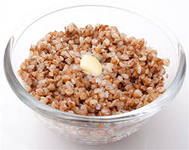 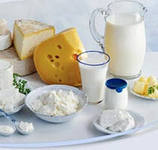 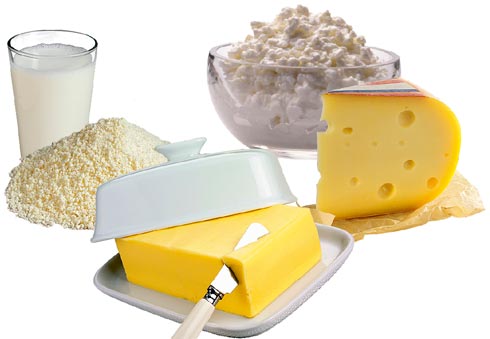 Кушать овощи и фрукты,Рыбу, молокопродукты —Вот полезная еда,Витаминами полна!
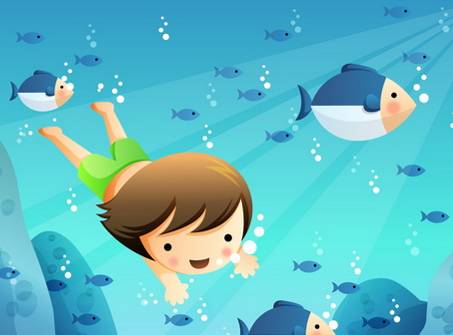 Хорошо здоровым быть!Соков надо больше пить!Гамбургер забросить в урну,И купаться в речке бурной!
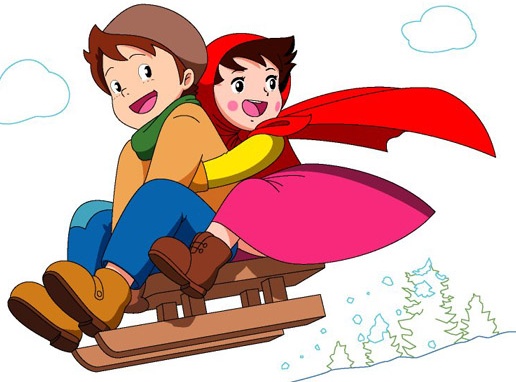 Закаляться, обливаться,Спортом разным заниматься!И болезней не боясь,В тёплом доме не таясь,По Земле гулять свободно,Красоте дивясь природной!!!Вот тогда начнете жить!Здорово здоровым быть!!!
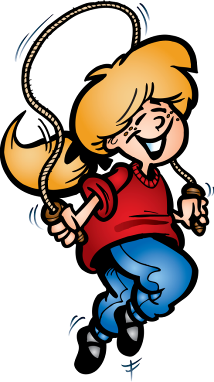 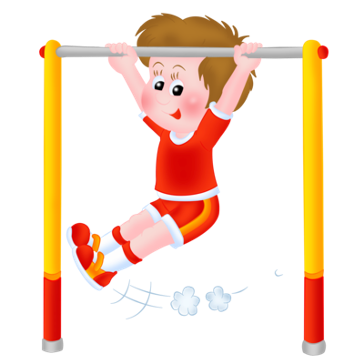 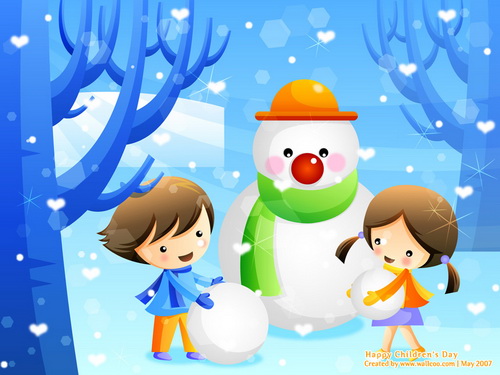 На прогулку выходи,Свежим воздухом дыши.Только помни при уходе:Одеваться по погоде!
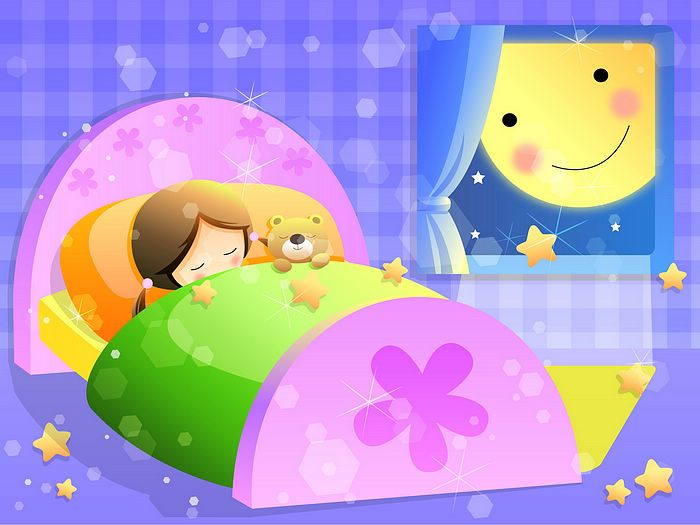 Также нужно закаляться,Контрастным душем обливаться,Больше бегать и гулять,Не ленится, в меру спать!
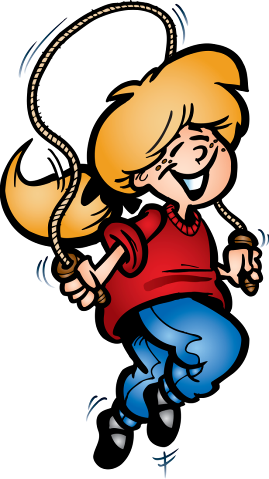 Чтоб красивой, стройной быть,Обруч надо мне крутить,На скакалочке скакать,В игры разные играть.
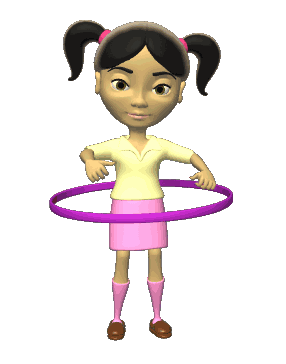 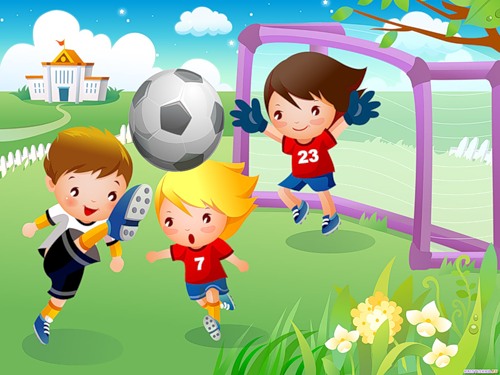 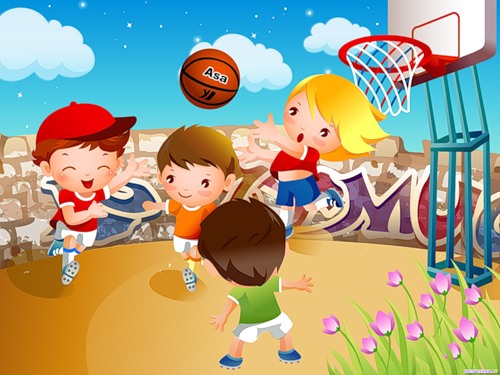 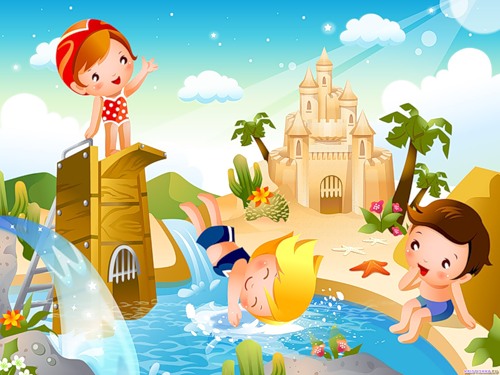 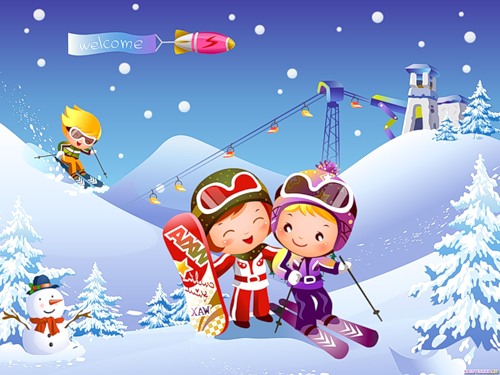 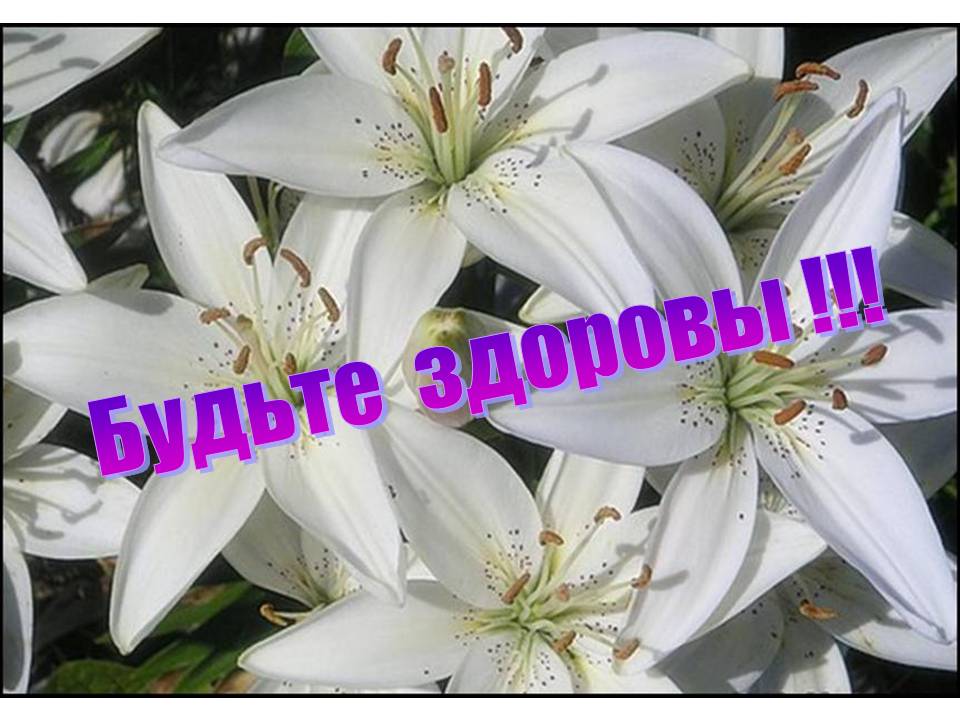 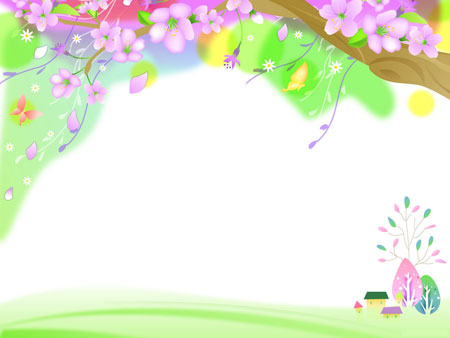 БУДТЕ ЗДОРОВЫ
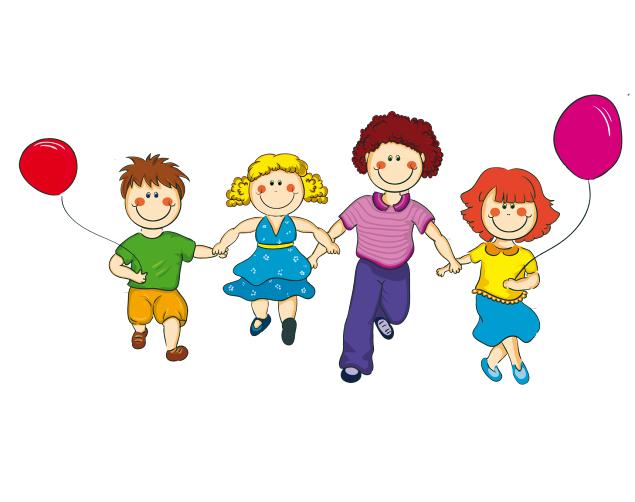